Literatuur in de 19e eeuw
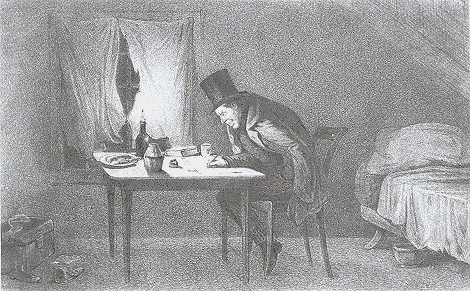 Door Lola, Boaz, Martijn, Lucas, Joost en Nigina
Literatuur en het onderwijs
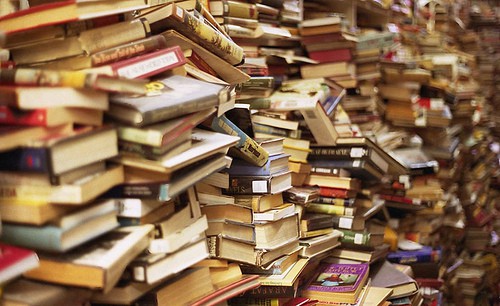 Kinderboeken
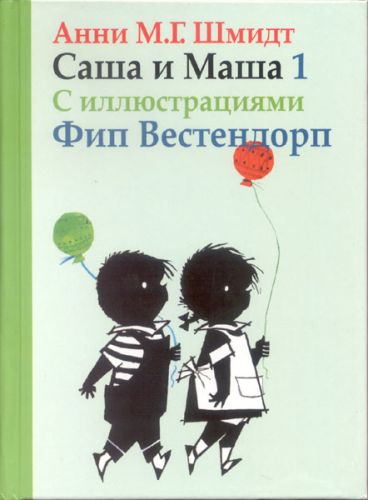 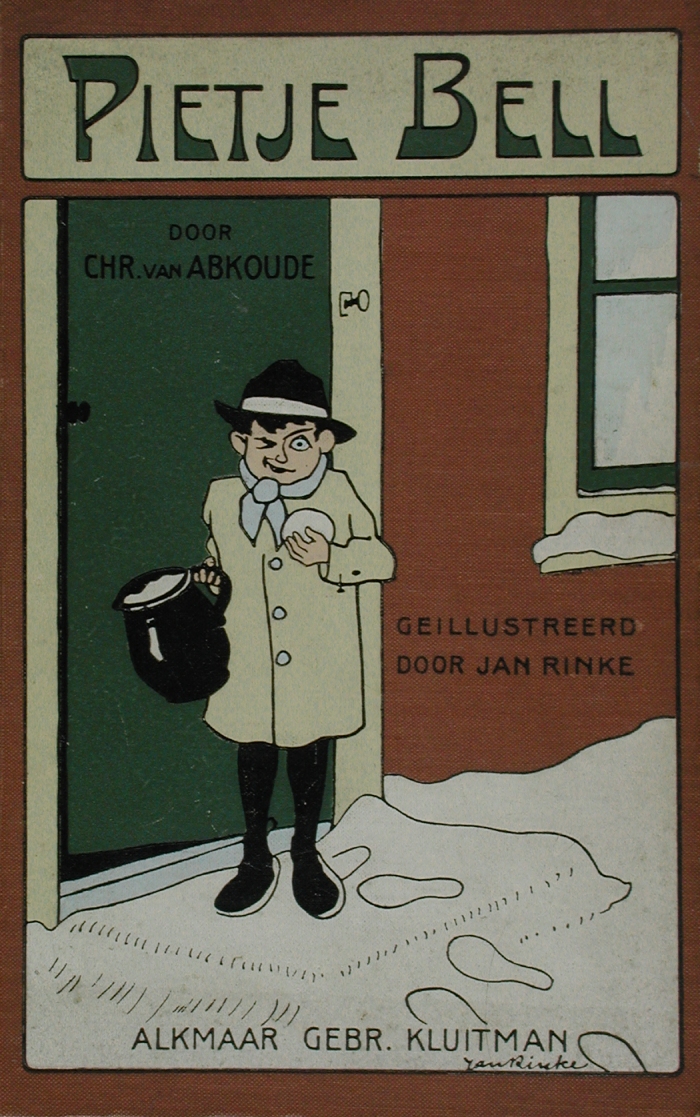 Stijgend aanbod
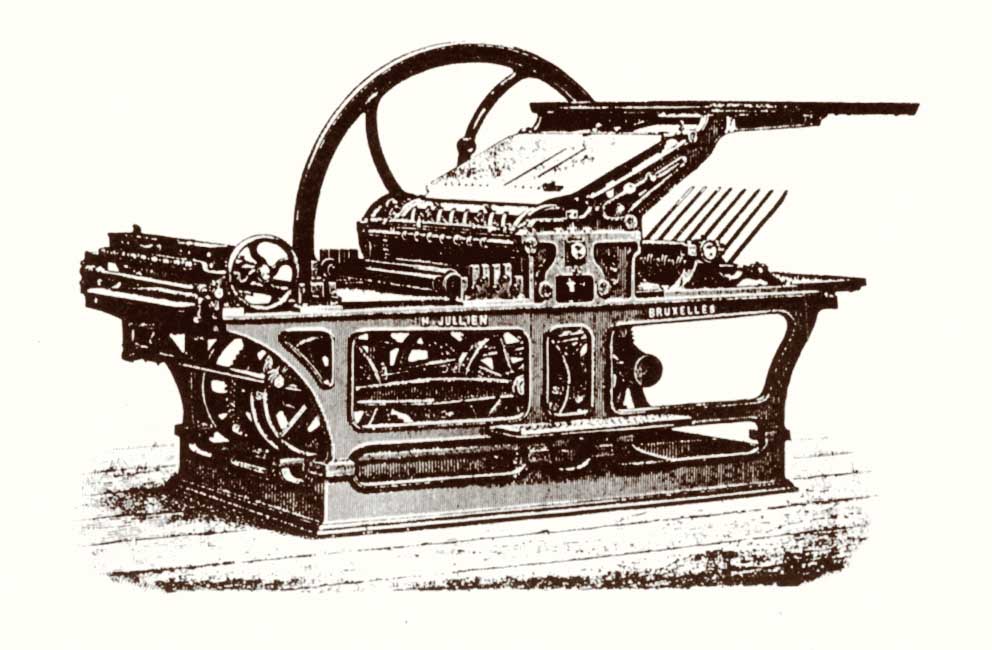 Minderheden
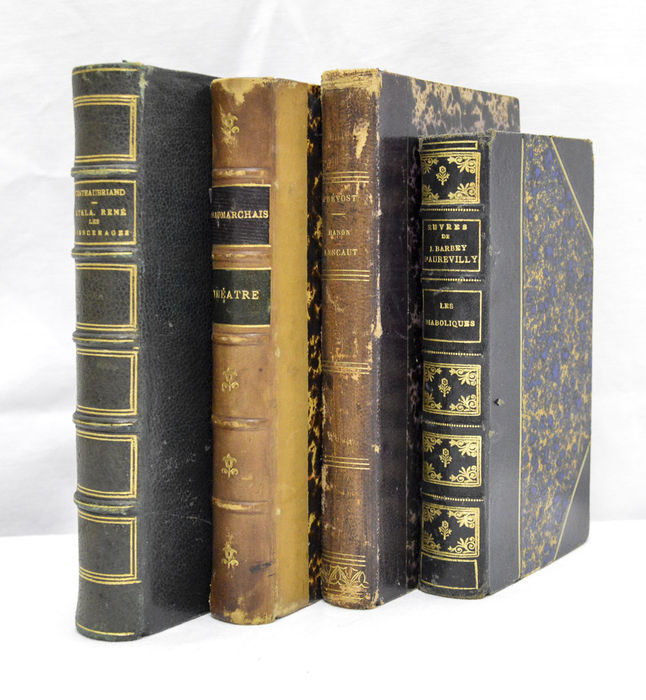 Belerend realisme
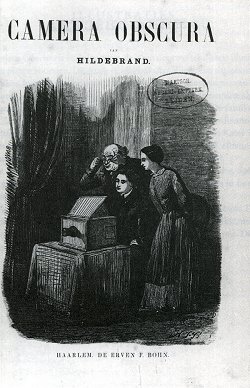